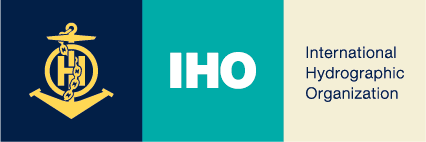 Halifax, Canada 26th – 30st August
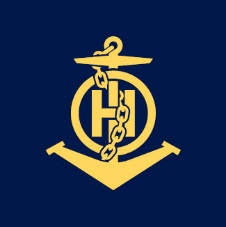 SLIDE TITLE
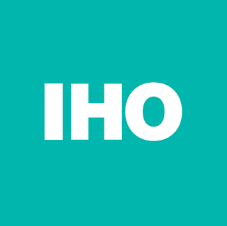 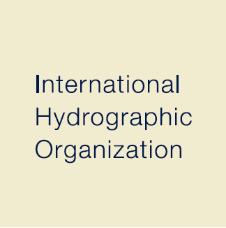 Text/Bullets
WWNWS11    August 2019